PROPORTIONAL RELATIONSHIPS
Dion is making pillows and needs bags of feathers.
(1a) Fill in the table. Write unit rates in simplest form.
18 	     12 			?
9 		    6		   ?
4.5 	      3		     ?
Are unit rates the same? Why?
DION’S PILLOW PROJECT
(1b) Create a graph using coordinates (x, y).
20
DION’S PILLOW PROJECT
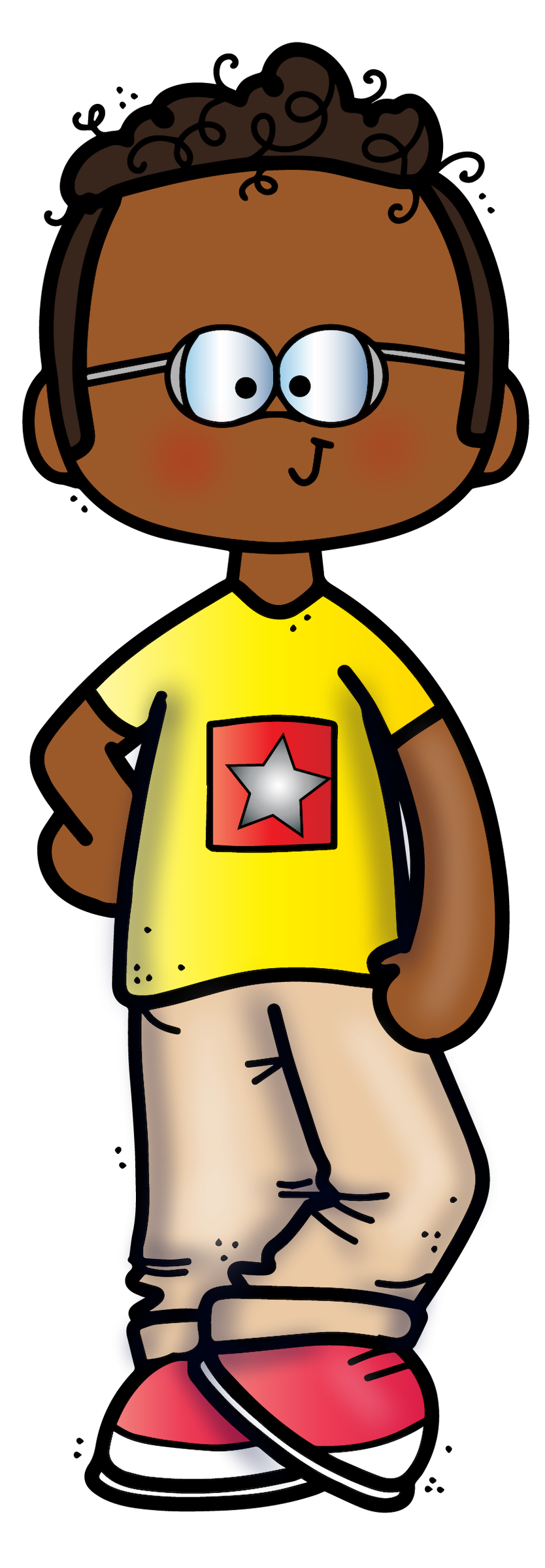 10
8
6
4
Title?
2
20
4
8
12
16
# of pillows
Labels?
2
3
Scale?
1
How are the circled values related to the unit rate?
# of bags
TRY THREE MORE
Complete each table. Find values for unit rates. Graph.
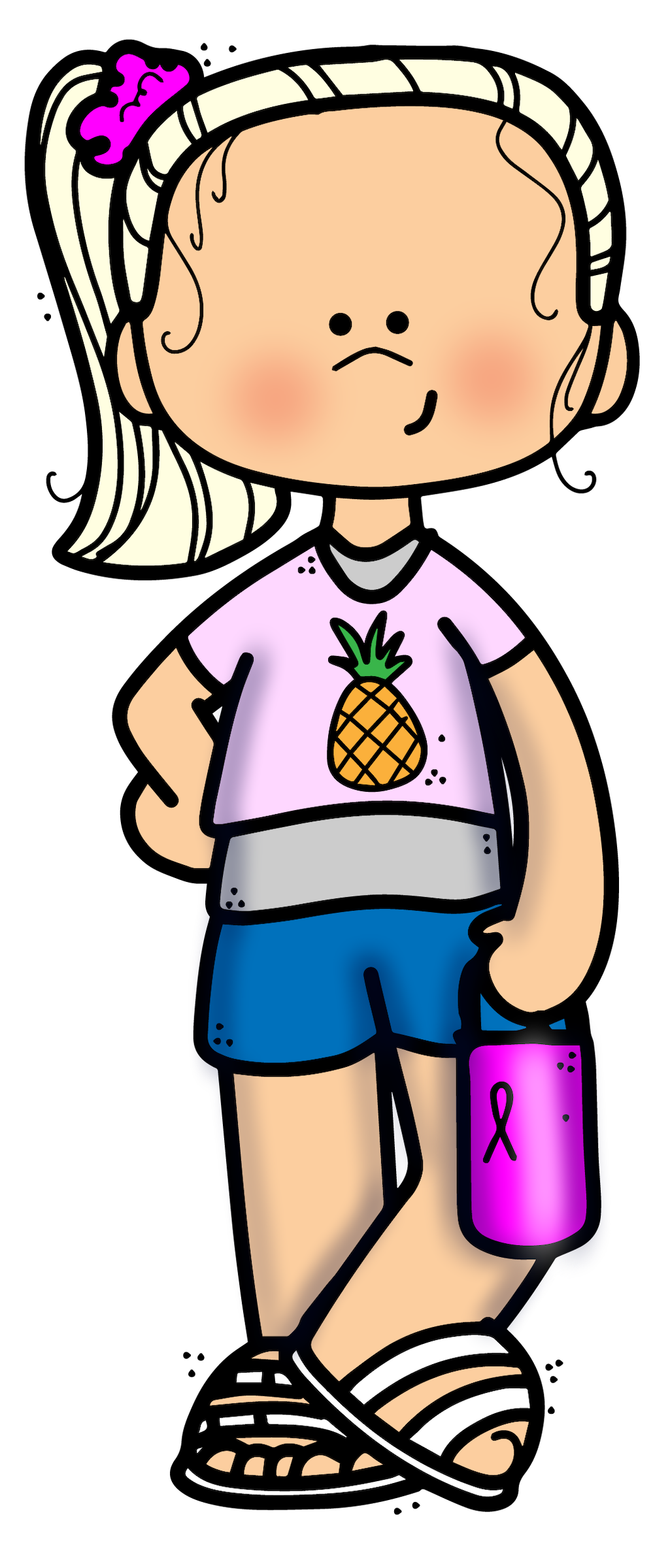 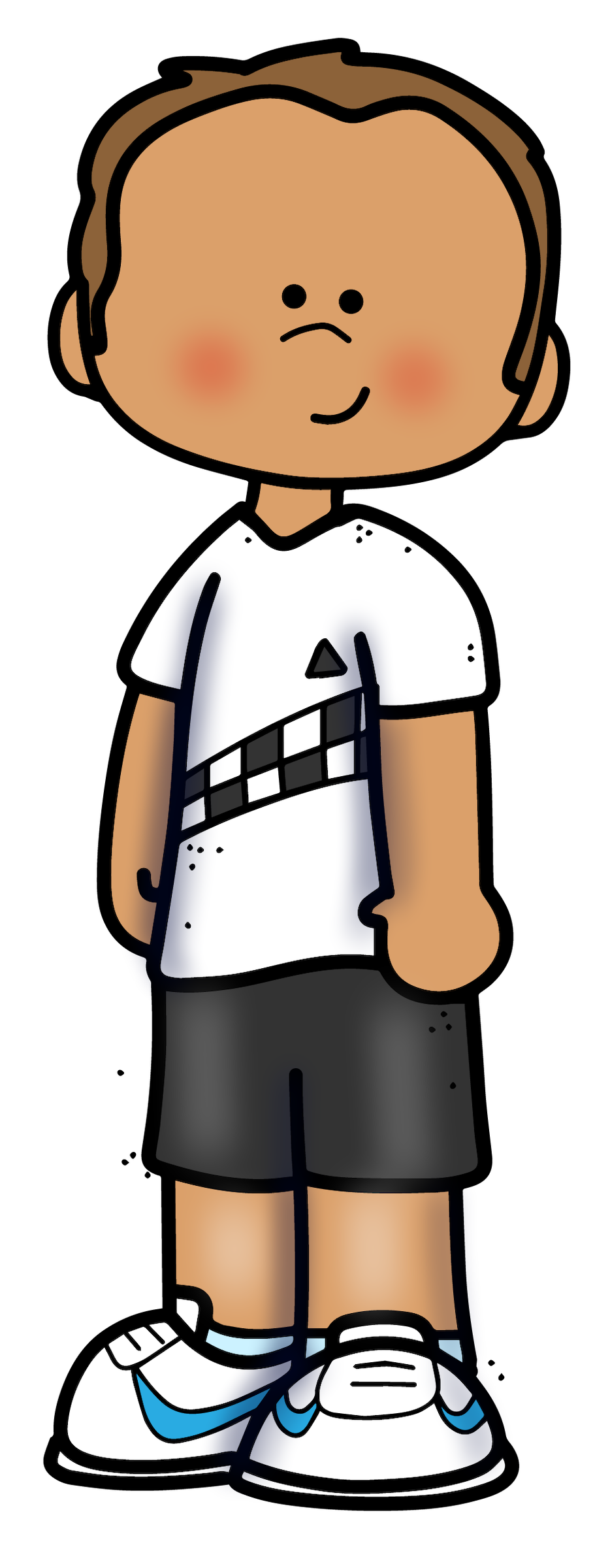 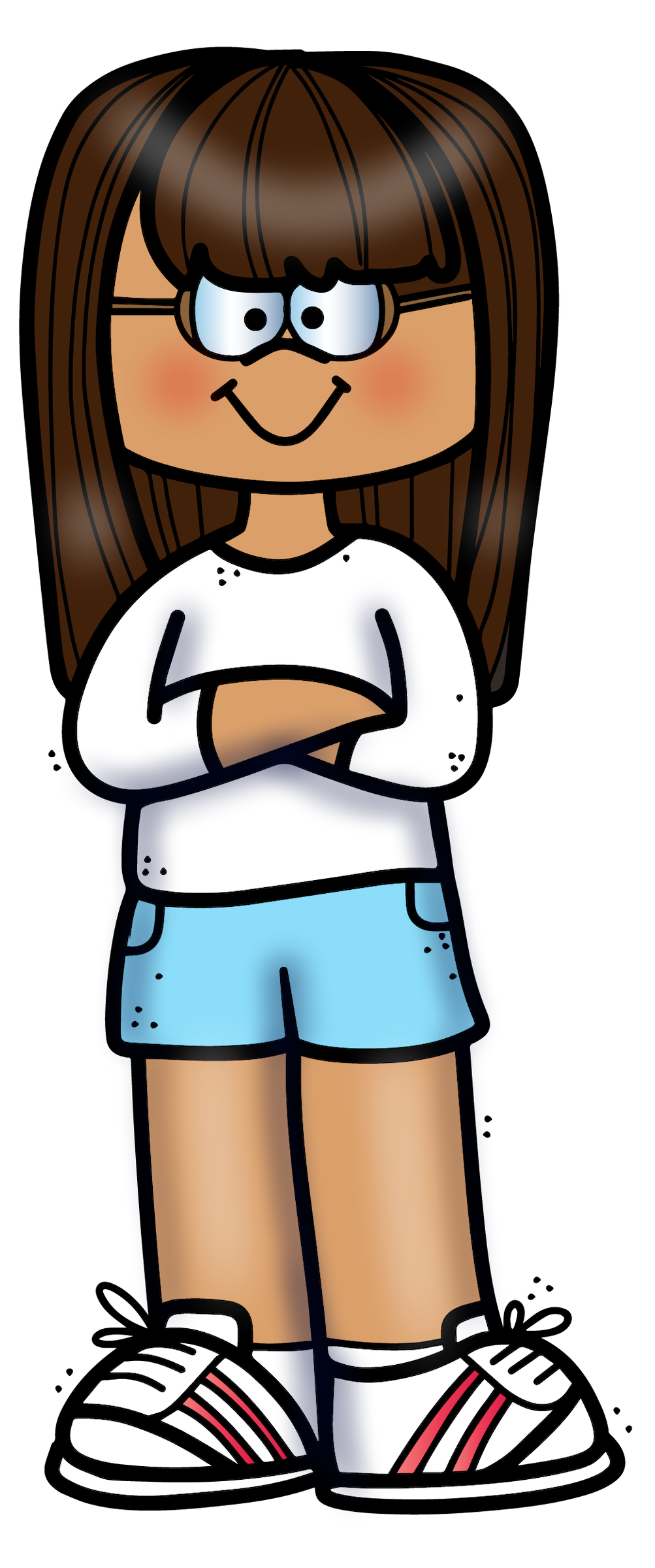 ANALYZING TABLES AND GRAPHS
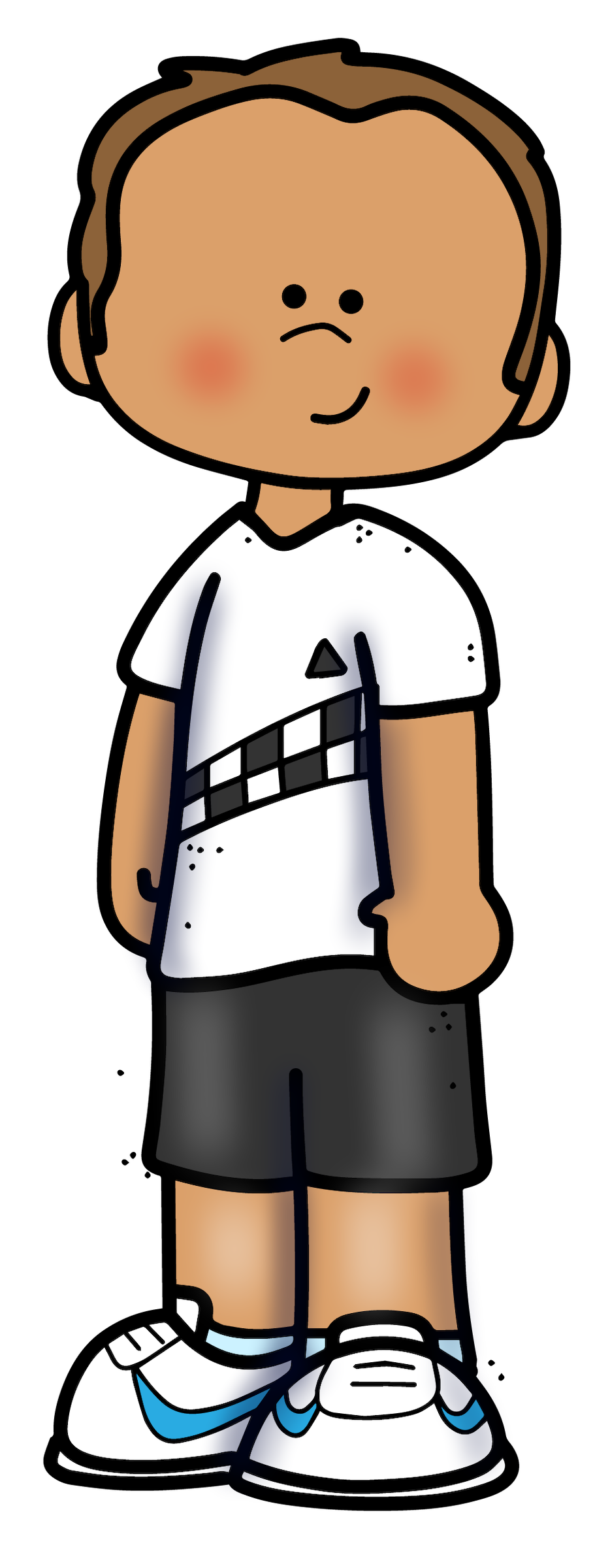 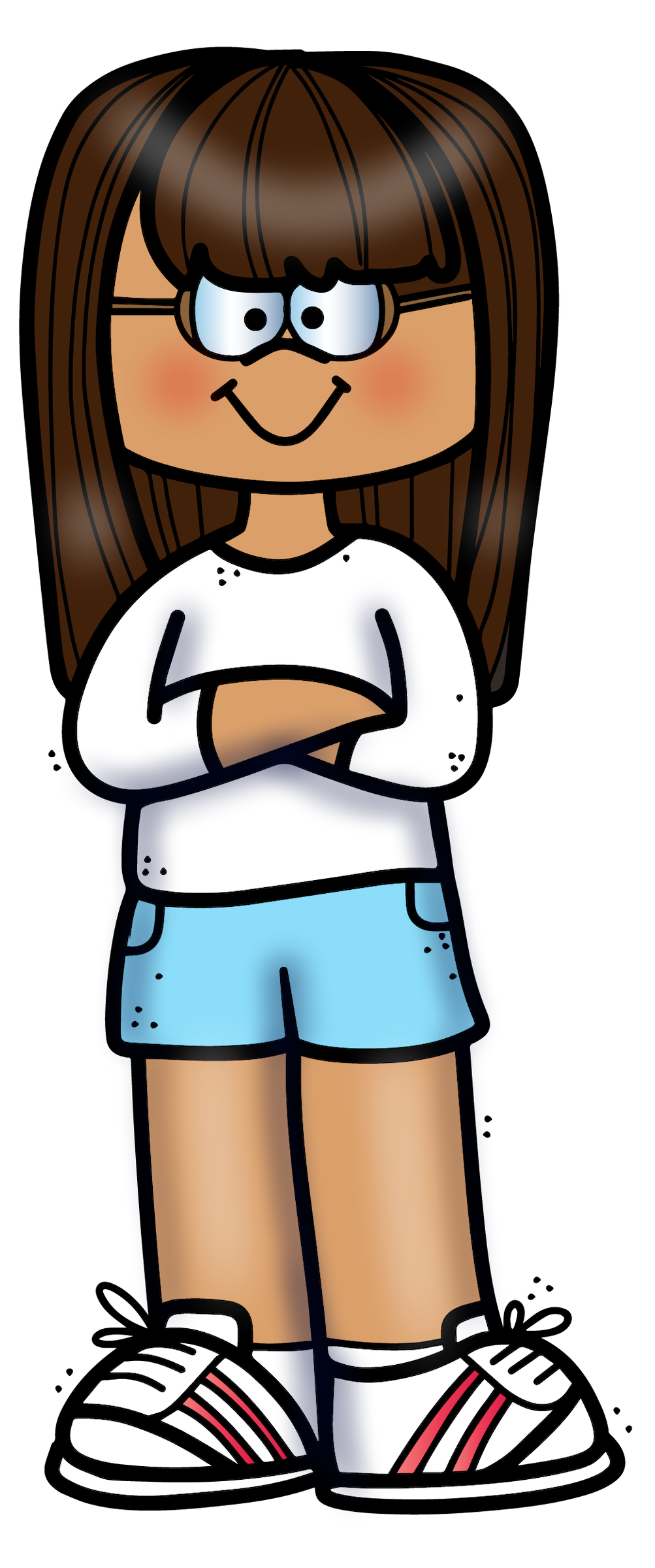 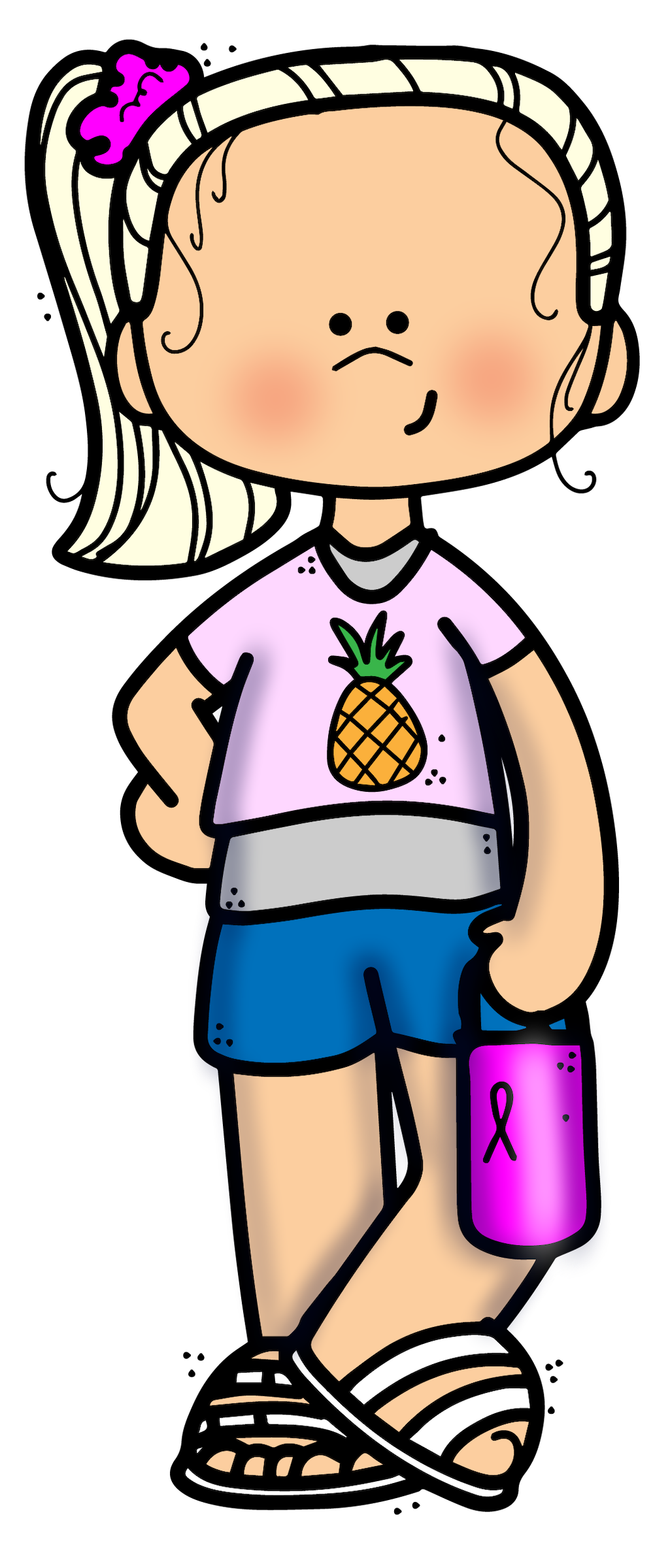 How is the graph in problem 4 different than 
the other graphs?
How are the graphs in problems 1 and 2 different than 
the graph in problem 3?
Which two tables contain all equivalent unit rates?
Which situations represent proportional relationships?  Why?
SUMMARIZE: A CHECKLIST
Checking for a proportional relationship

Two variables (quantities that vary) are proportional if:
the values of one are the same constant multiple of the values of the other
the unit rates formed by pairs of values are equal
a graph of the pairs of values fall on a line through the origin
The unit rate is sometimes referred to as the constant of proportionality.